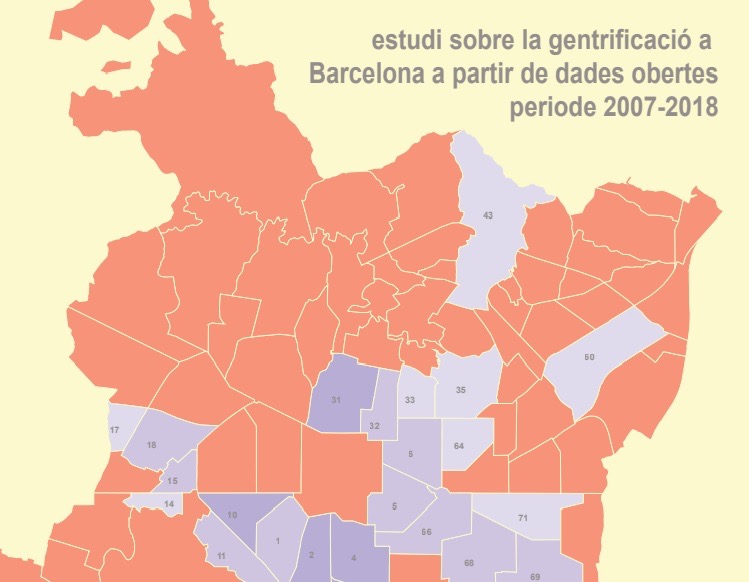 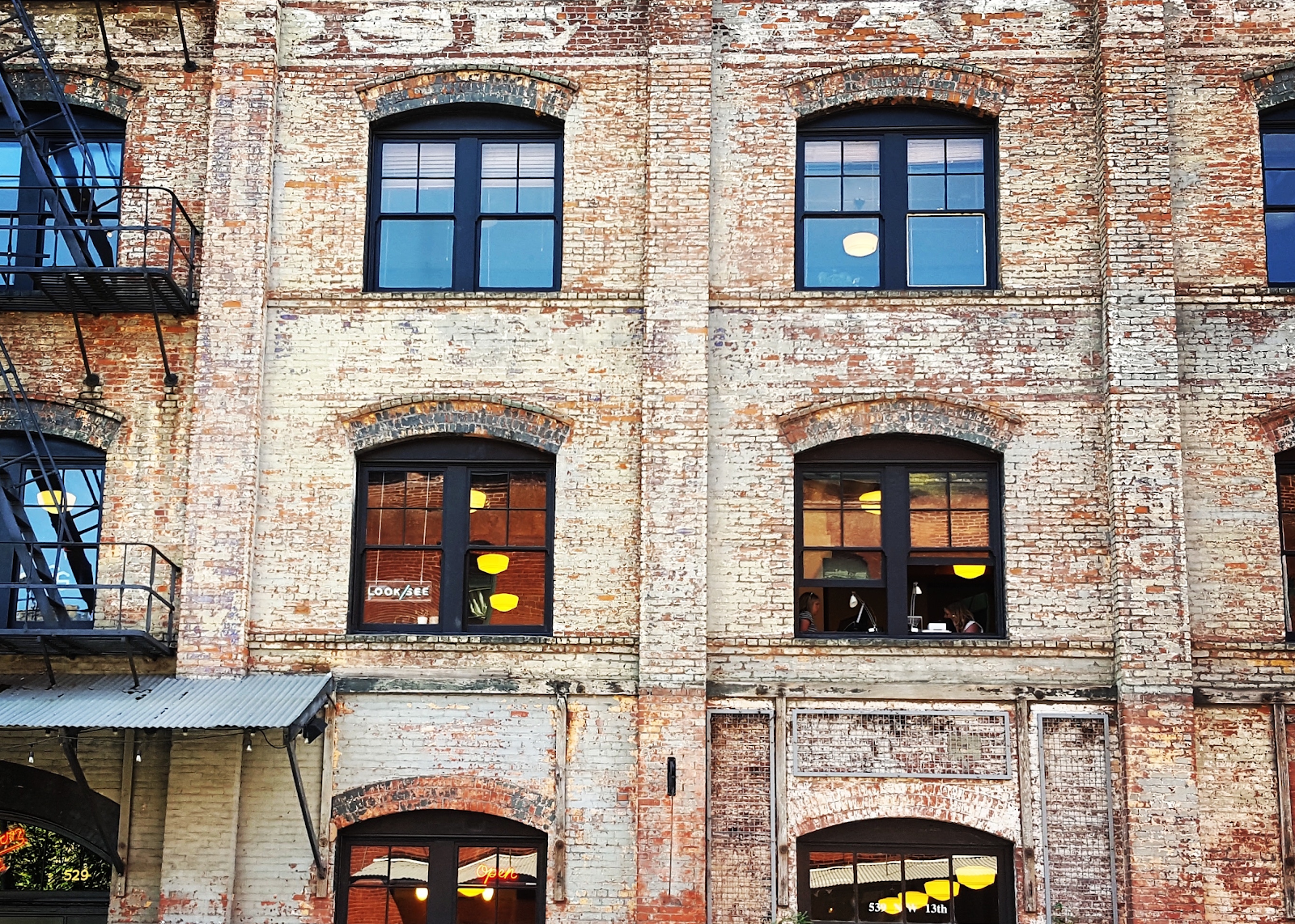 Gentrificació
La gentrificació -de l’anglès gentry, classe alta- és un procés de renovació de barris urbans deteriorats per l'afluència de residents més benestants, un tema comú i controvertit en la política i en la planificació urbana.

La gentrificació pot millorar la qualitat material d'un veïnat, mentre que també pot forçar per les pujades de preus la reubicació dels actuals residents i negocis establerts, causant que es mudin a altres zones, buscant habitatges i botigues de menor cost.
Foto de Anna Holowetzki a Unsplash
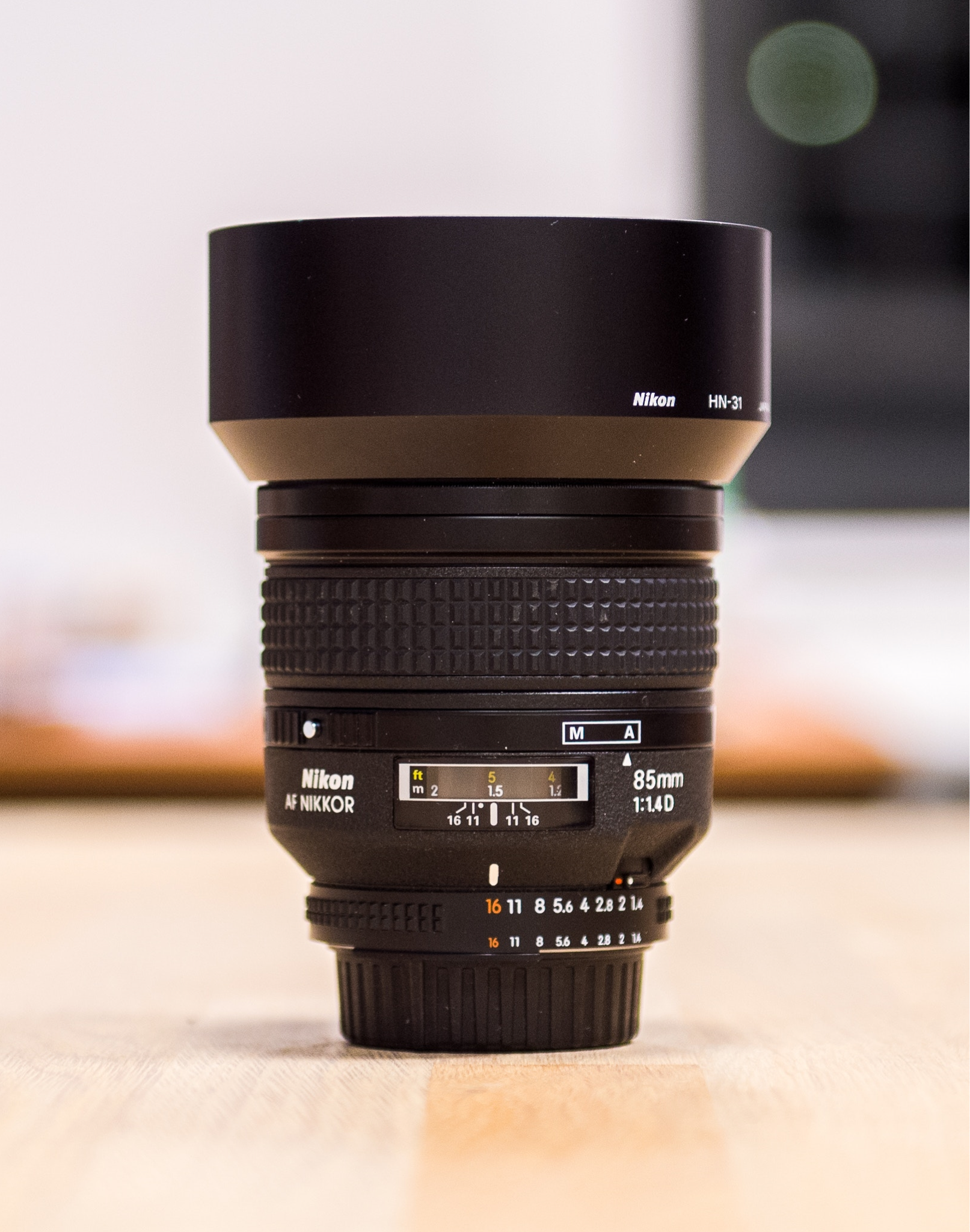 Objectiu
Estudiar la gentrificació als barris de Barcelona, a partir de dades del repositori Open Data BCN, es a dir, de manera exclusivament quantitativa.
Esbrinar quins barris són i veure quines fonts de dades es poden utilitzar per construir unes variables que ens ha de permetre crear un índex de gentrificació.
Concloure sí aquesta valoració no qualitativa produeix conclusions plausibles.
Foto de Paul Thomas a Unsplash
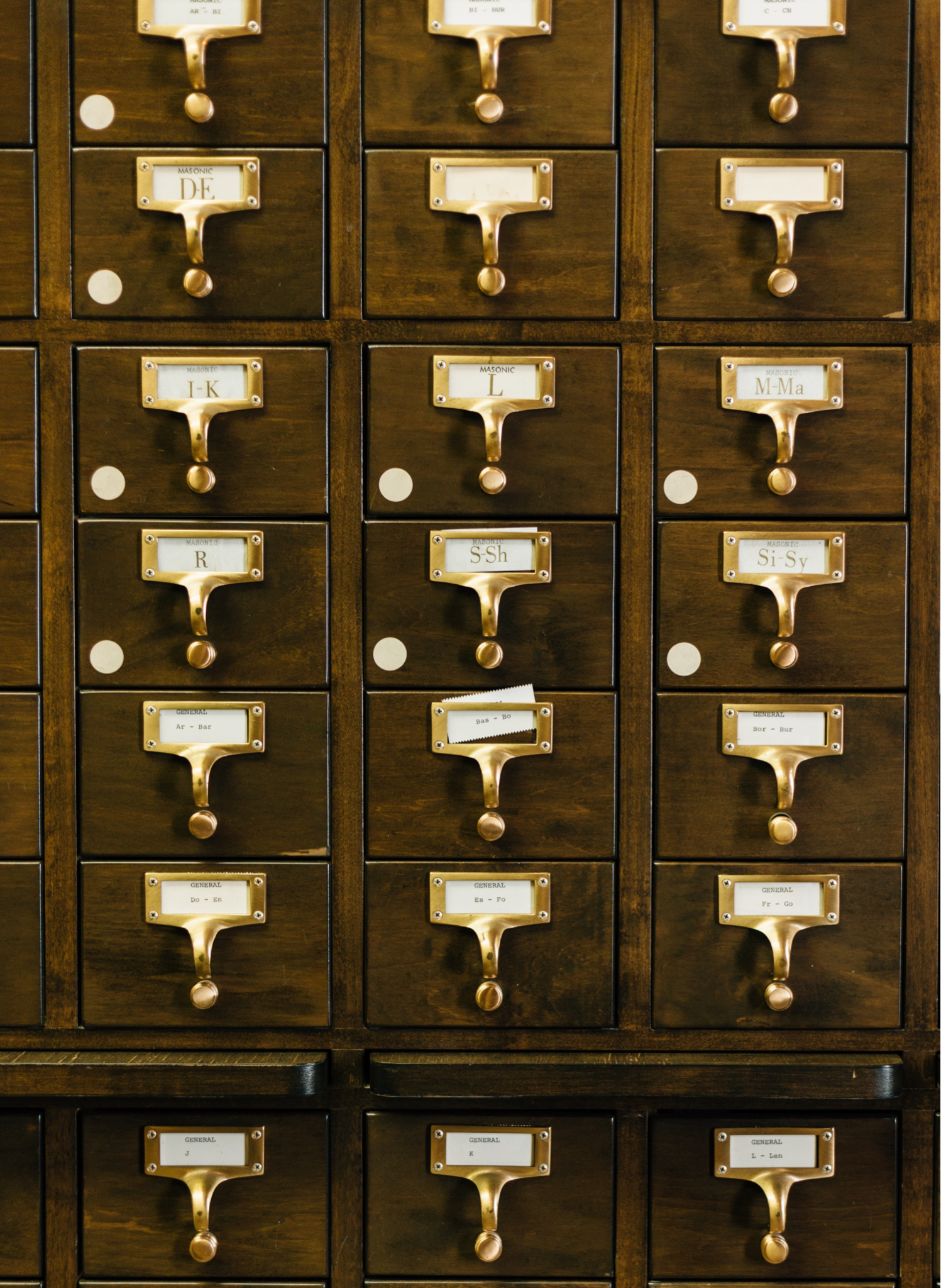 Metodologia (1)
Índex de Gentrificació (IG):
Mitjana de 9 indicadors que mesuren 9 aspectes de la gentrificació.
Procediment:
Definició dels indicadors
Cerca de dades
Càlcul i anàlisi dels indicadors
Normalització dels indicadors
Càlcul del l’índex de gentrificació
Anàlisi i conclusions
Foto de Erol Ahmed a Unsplash
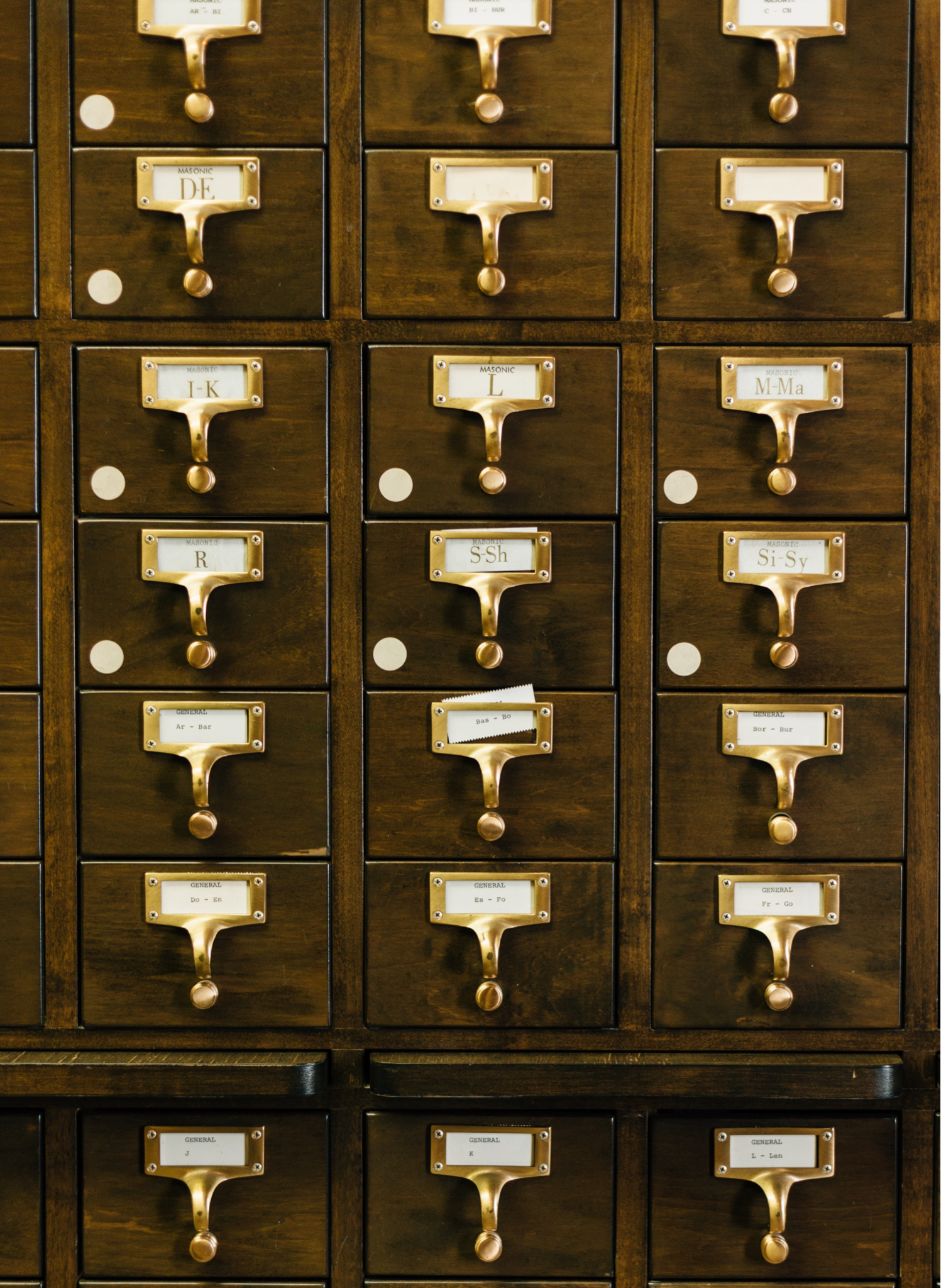 Metodologia (2)
La metodología emprada ha estat seleccionar, filtrar, comprobar increments, recodificar i encreuar els datasets disponibles de:

edat mitjana dels edificis d’un barri
estat dels habitatgtes
renda mitjana dels barris
canvis de domicili
preu de l’habitatge
nombre de persones amb estudis superiors
habitatges d’us turístic
restaurants
Foto de Erol Ahmed a Unsplash
edat mitjana dels edificis per barris
La gentrificació actúa sobre barris degradats i/o populars, sovint en el centre o nuclis antics de les ciutats, però també en antigues àrees industrials, així que una variable que hem utilitzat és l’antiguitat o edat mitjana dels edificis d’un barri.

L’edat mitjana dels edificis del Gòtic, la Ribera i el Raval superen els 100 anys, i la mitjana de la ciutat 54,85 anys
mal estat dels habitatges
D’acord amb les dades del Cens de Població i Habitatges 2011 podem observar el tant per cent d’habitatges segons el mal estat de l’edifici calculat sobre el nombre total d’habitatges del barri.

Habitatges en edificis en mal estat és un altre indicador de barri degradat.
renda mitjana dels barris
A la columna de l’esquerra trobem les dades corresponents a la renda mitjana del barri respecte a la mitjana de la ciutat a l’any 2007.
A la columna de la dreta el increment en % respecte a la mitjana de la ciutat en el periode 2007-2017.
Són dades relatives, però ens permeten observar importants canvis en la distribució de la renda a la ciutat.
canvis de domicili
El dataset canvis de domicili reflecta més d’un milió de canvis de domicili en deu anys, i ens diu el barri de procedència i el de destí.
S’ha seleccionat els moviments des de barris del 30% de renda superior cap a barris de renda mitjana i baixa, per veure quines són les preferències dels estrats més benestants en aquest sentit.
Dades normalitzades.
% increment del preu de l’habitatge
Per copsar l’increment del preu de l’habitatge s’han utilitzat els datasets referents al lloguer mig per barris dels anys 2014 i 2018, que són els que estaven a l’abast.
S’observen significatives diferències d’increment de preu entre els barris tot i el increment generalitzat.
% increment població amb titulació superior
El datasets referents al nivell acadèmic de la població  dels anys 2009 i 2018 ens ha donat la possibilitat  de calcular l’increment percentual per barris de la població amb estudis superiors.
Si gairebé en tots els barris s’ha donat un increment en aquest sentit, es troben diferències significatives entre barris i permet incorporar aquesta variable com a un dels indicadors de gentrificació
habitatges turístics / 1000 hab.
El fenòmen dels pisos turístics és una altra variable que hem estudiat. 
És un dels factors que intervenen en la gentrificació i que veiem que la seva distribució a la ciutat és força desigual. 
El barri que en té més és la Dreta de l’Eixample, que no apareix en aquesta llista (no podríem dir que fós un barri degradat i/o popular ni la seva renda tampoc li permet)
restaurants / 1000 hab.
Tot i que no disposem d’una sèrie històrica del nombre de restaurants per barris, s’ha incorporat el càlcul del nombre de restaurants respecte a la població del barri donat que es considera un indicador de gentrificació.
S’observa que la seva distribució a la ciutat és força desigual. 
També seria interessant l’estudi d’altres tipus de comerç, però no es disposen dades precises al respecte.
Índex degentrificació
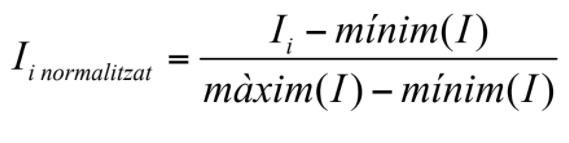 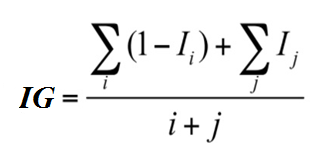 0<IG<1
La normalització dels indicadors i el càlcul de l’índex dona els resultats de la taula adjunta.
anàlisi i conclusions
Els barris que presenten un índex més alt de gentrificació són La Vila de Gràcia, Sant Pere-Santa Caterina i la Ribera, Sant Antoni, el Barri Gòtic, la Barceloneta, la Sagrada Família, el Poblenou, el Raval, el Poble Sec, el Fort Pienc i Sants.

Es compleix l’objectiu de veure la possibilitat de mesurar la gentrificació a partir de dades exclusivament quantitatives, donat que en el seu contrast amb la percepció subjectiva de barris gentrificats mostra coherència.
gràcies per la seva atenció
Grup d’alumnes de 4rt de ESO
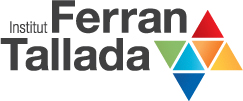